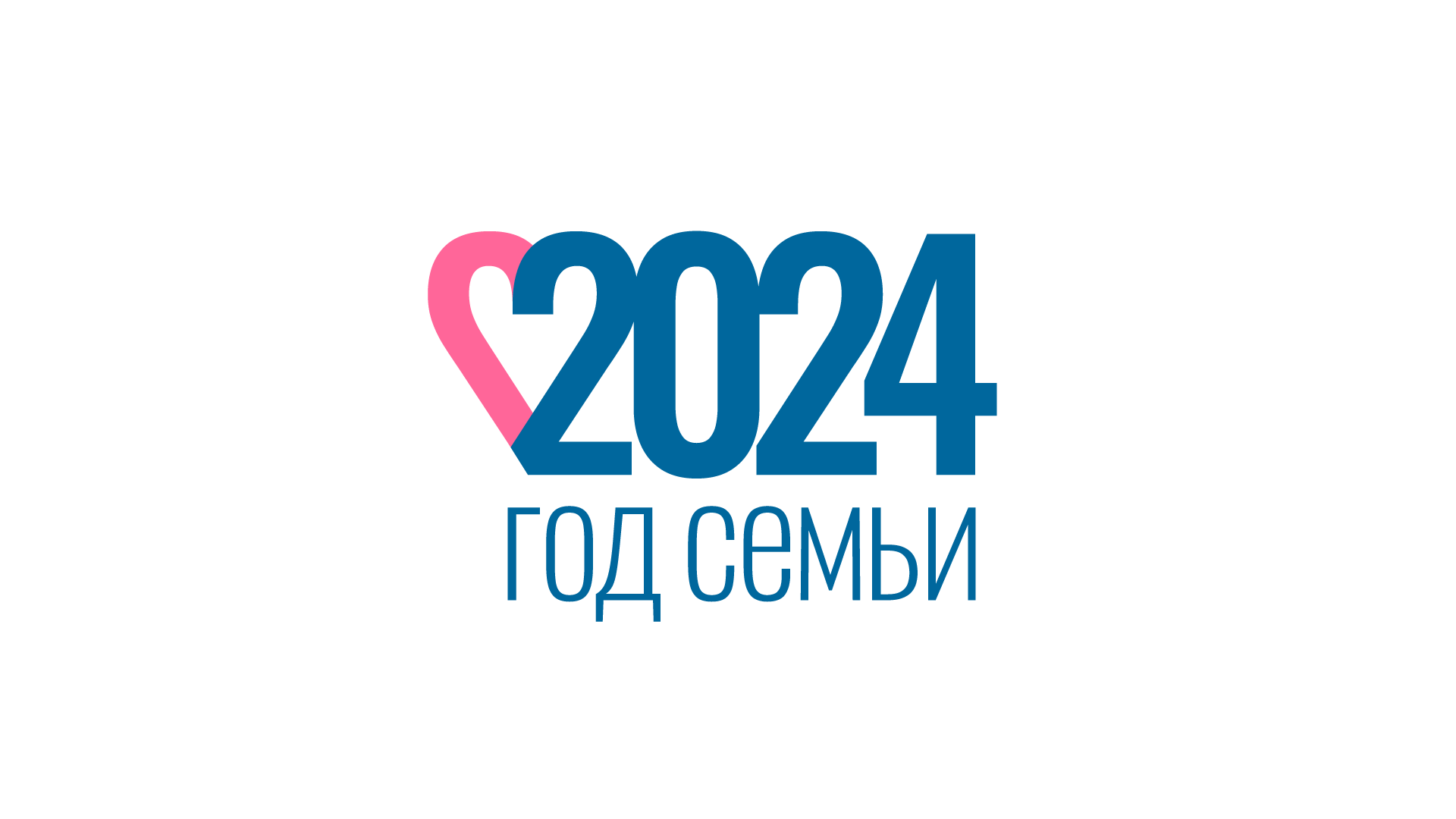 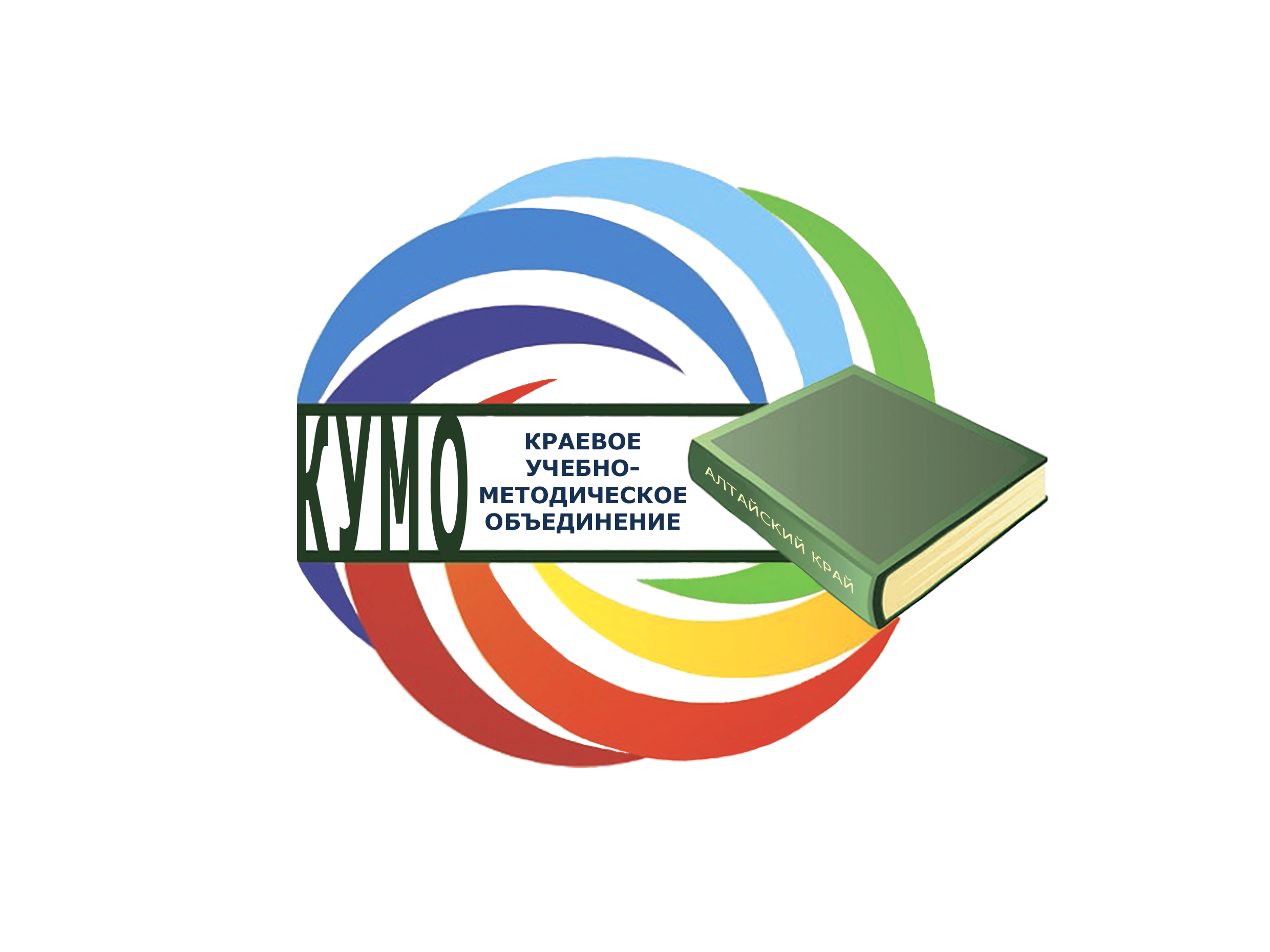 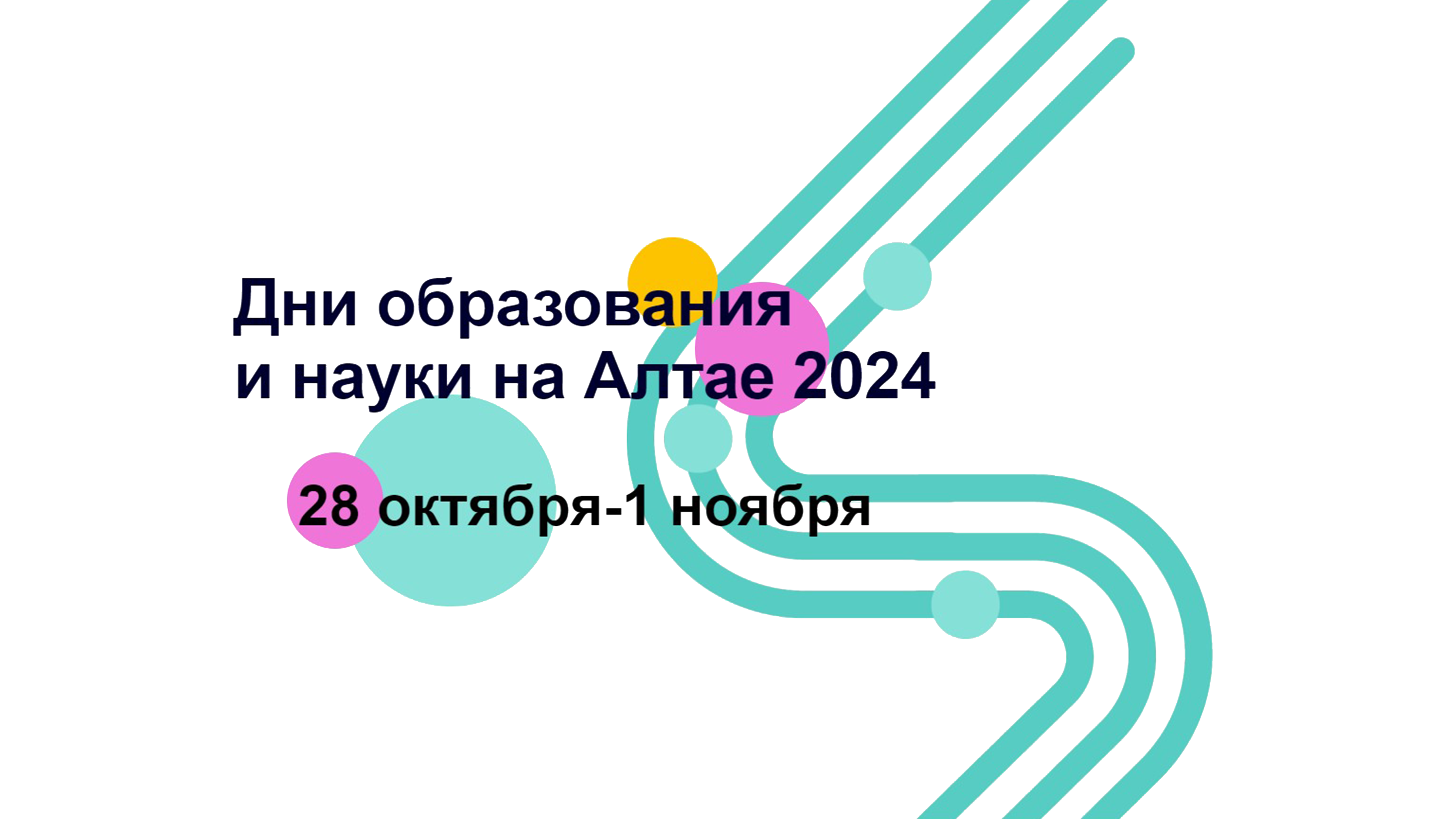 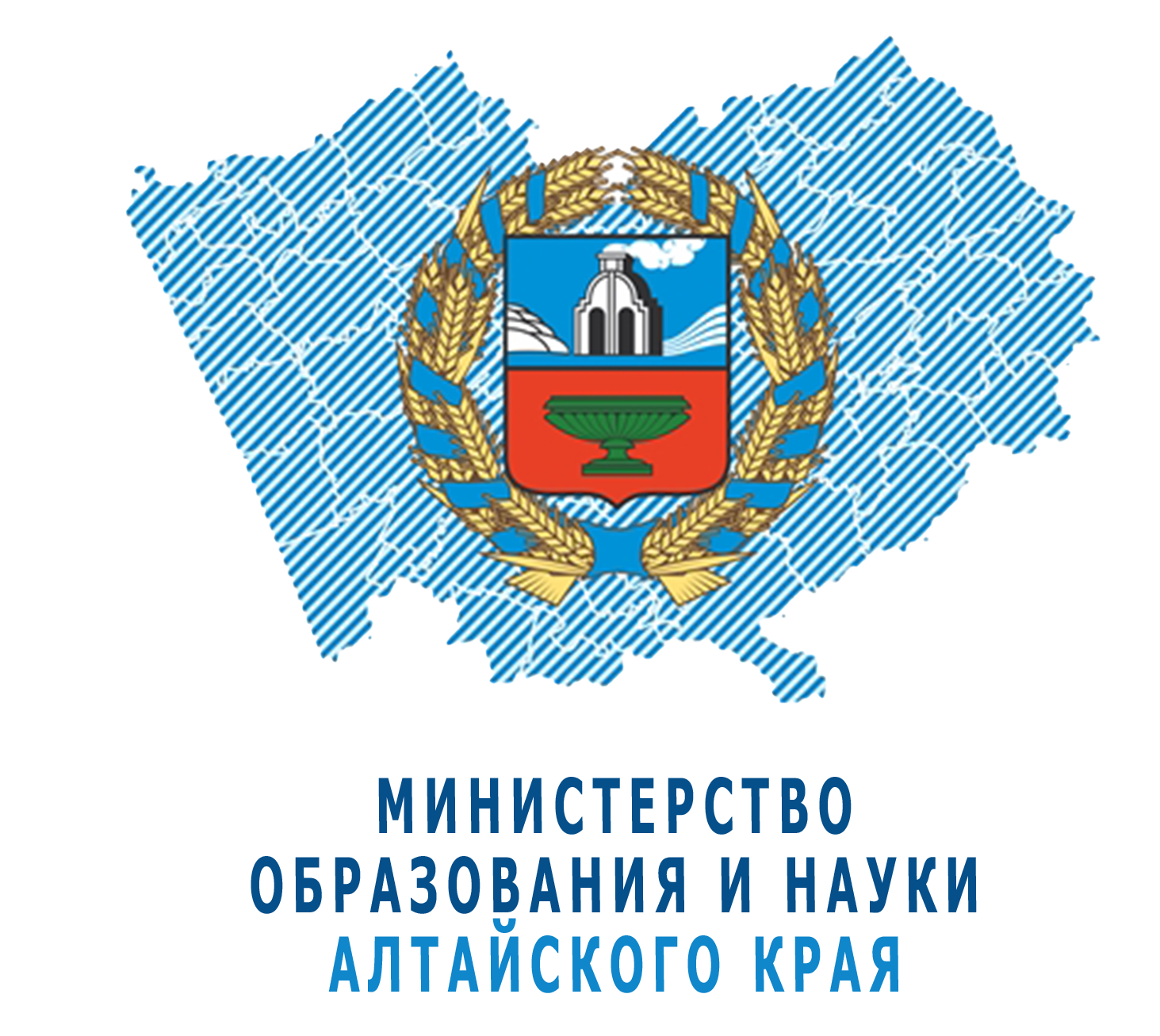 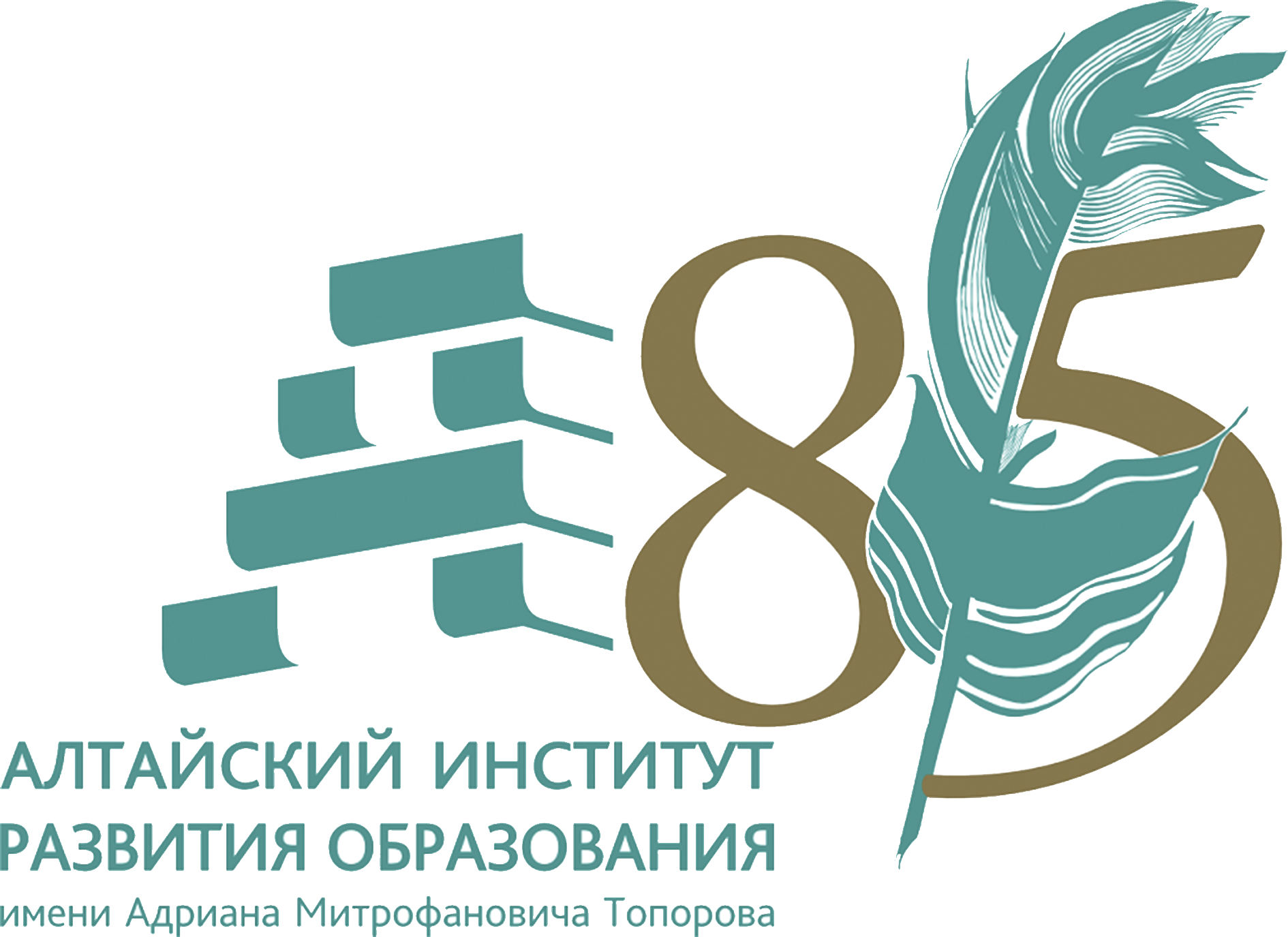 Из опыта реализации деятельностных образовательных практик
Мингалева Юлия Юрьевна
заведующий кафедрой естественнонаучного образования и цифровизации
БУ ДПО РА «ИПК и ППРО РА»
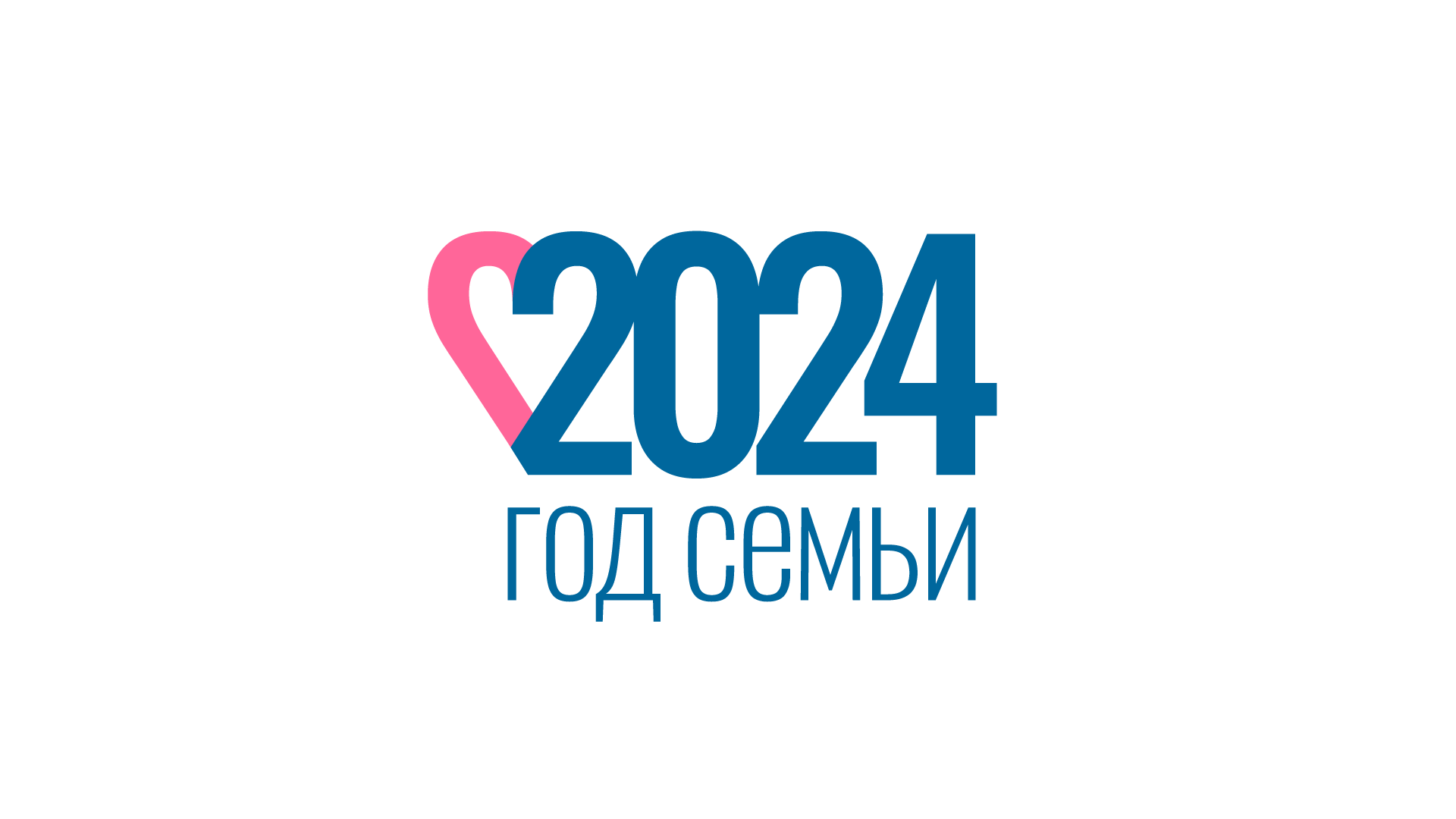 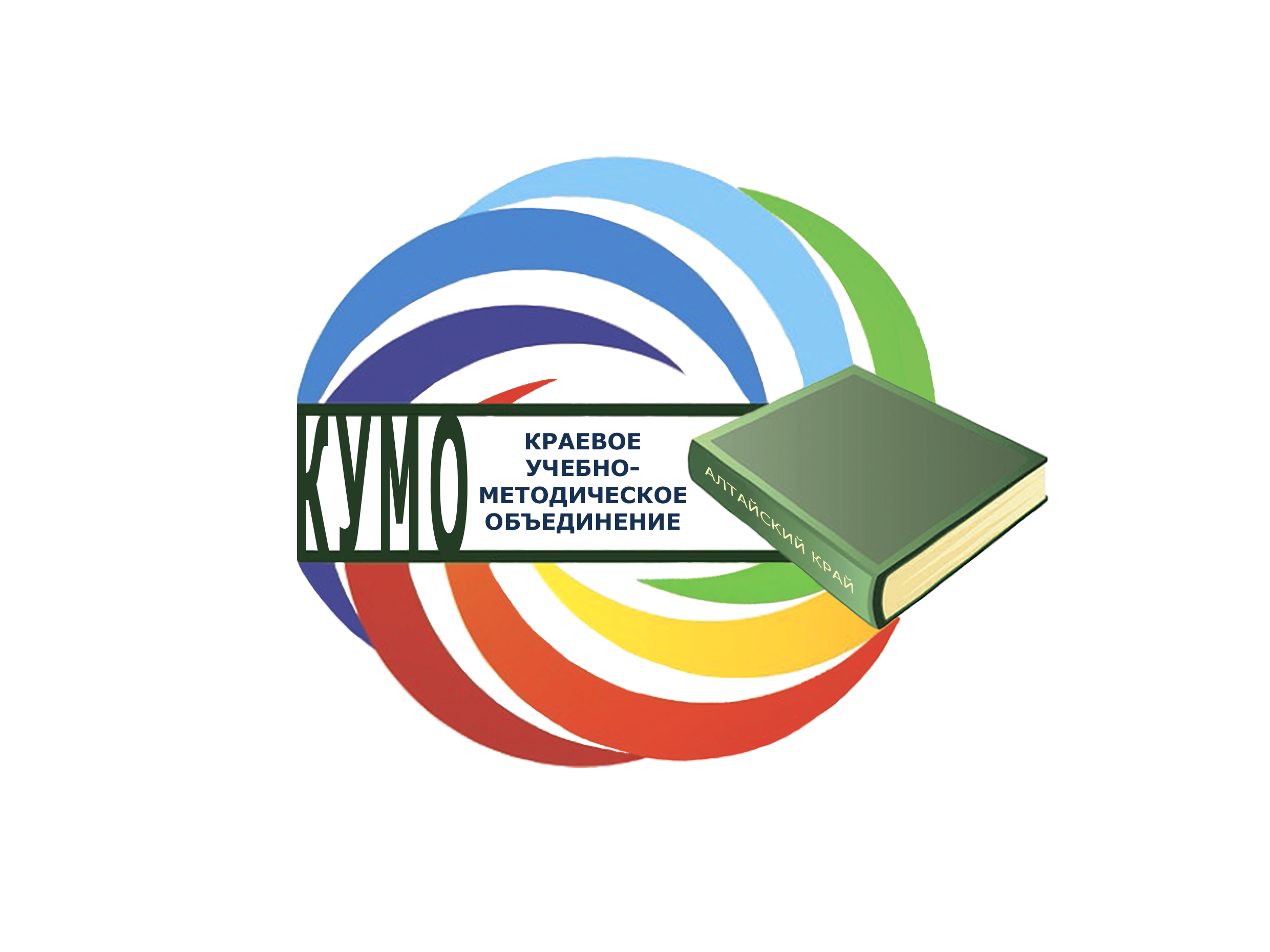 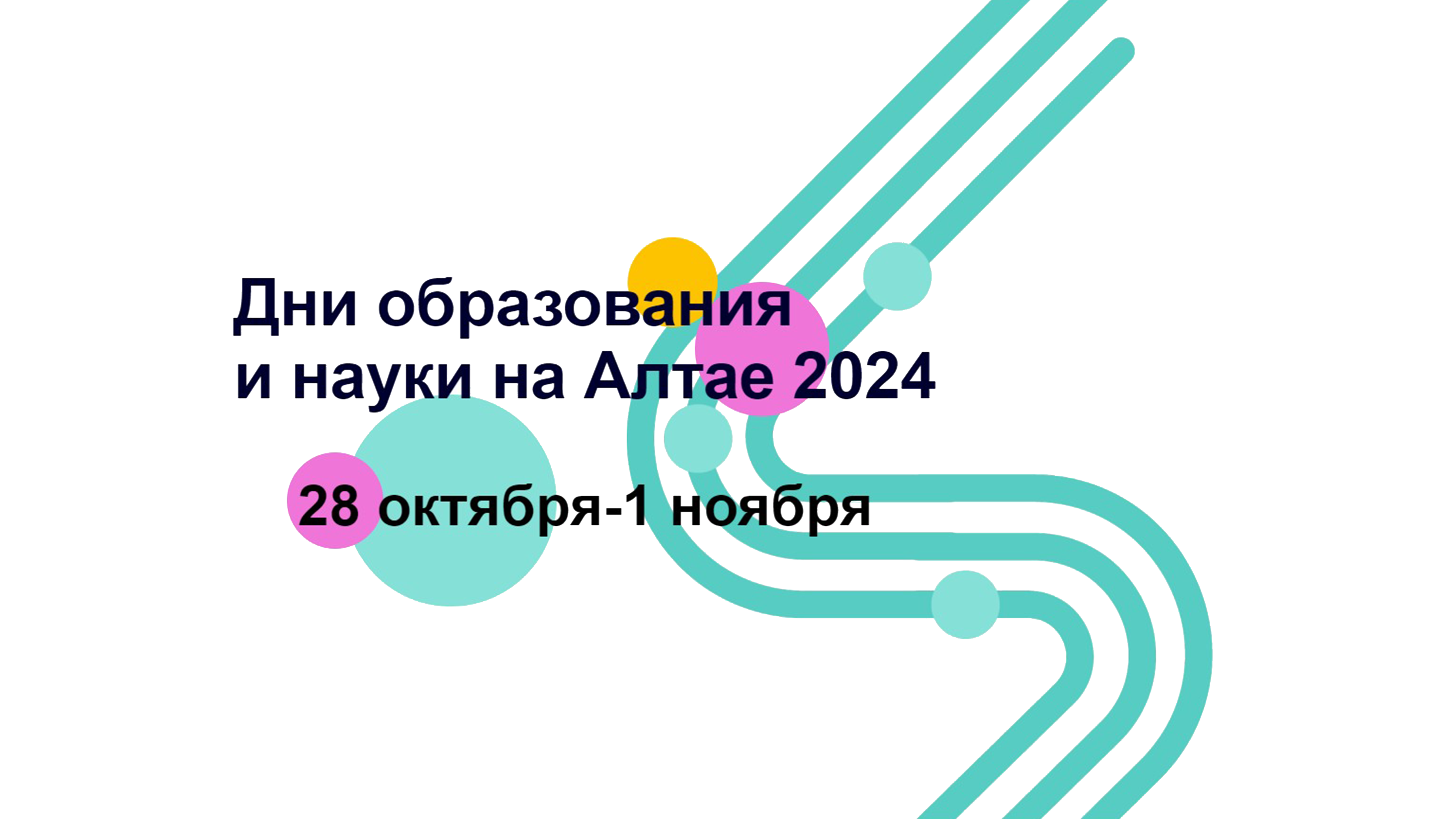 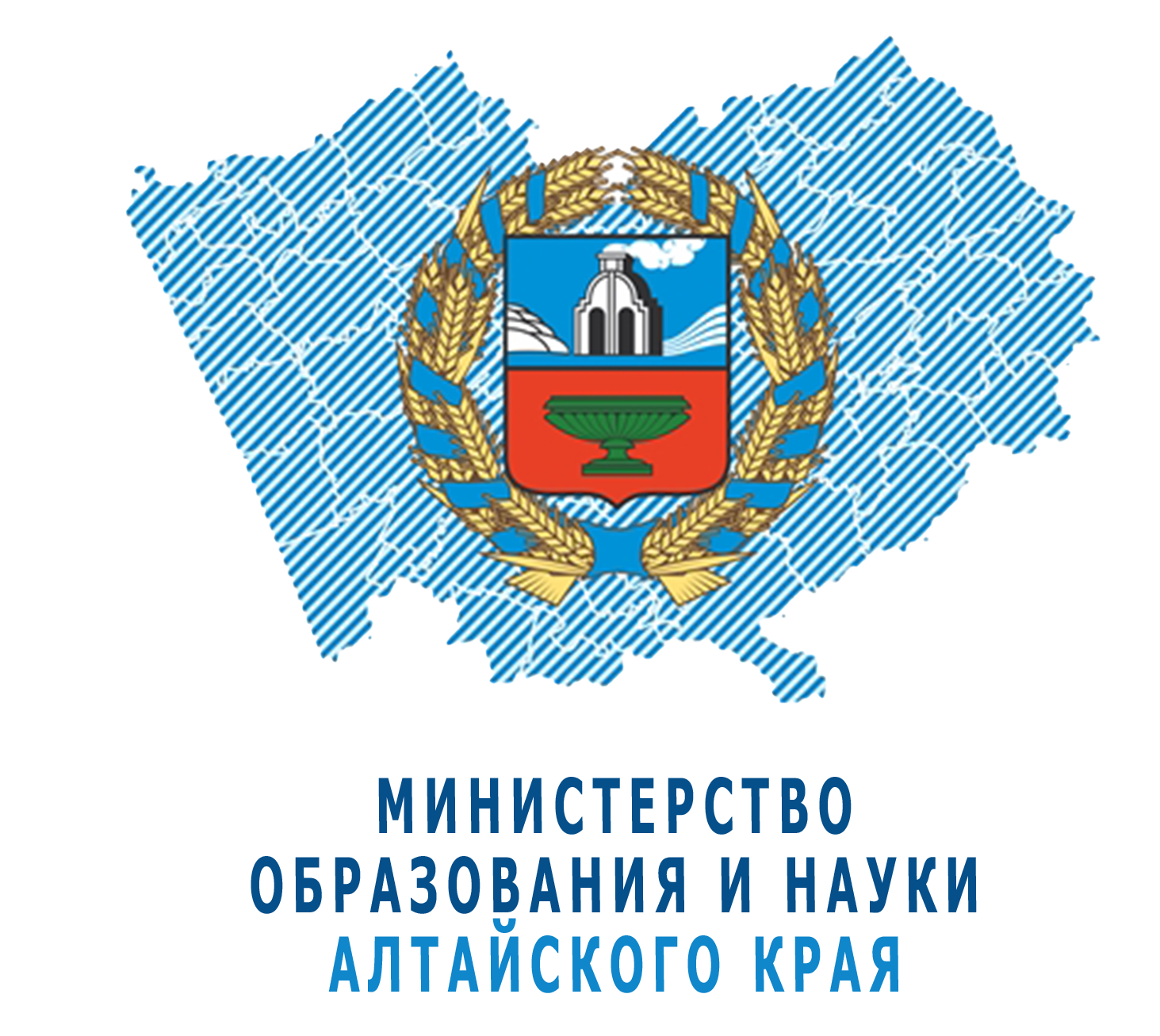 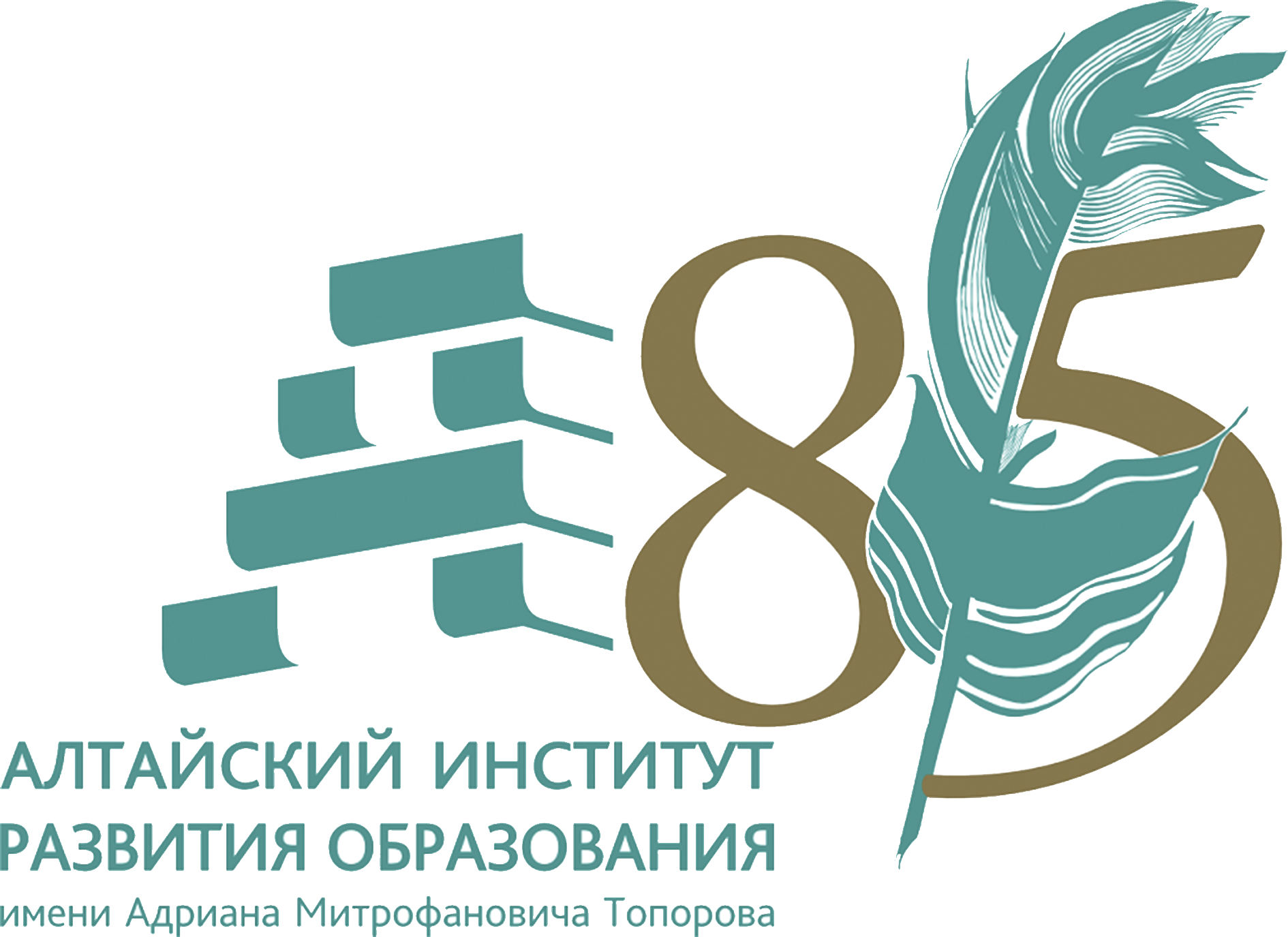 Чтим традиции, 
внедряем инновации
Применение нелинейной технологической карты урока
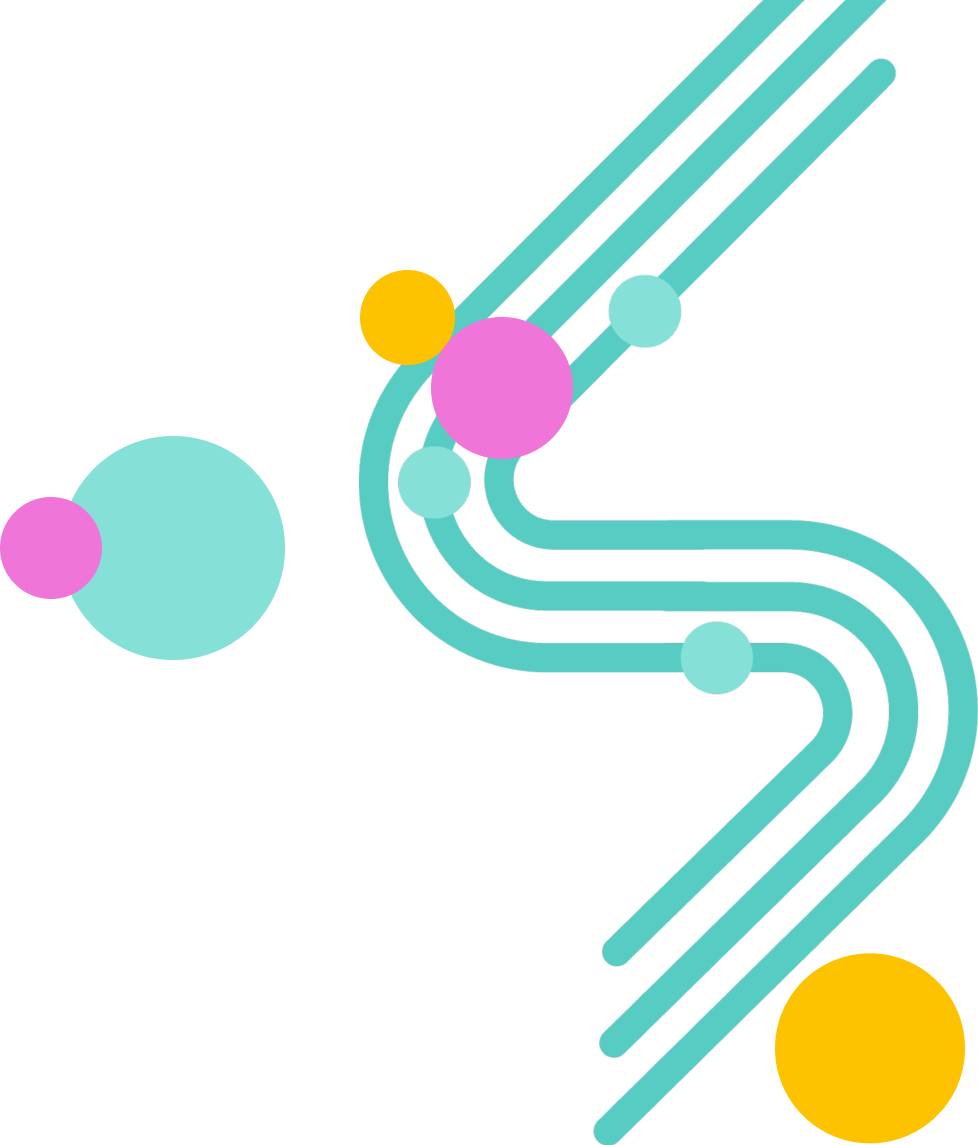 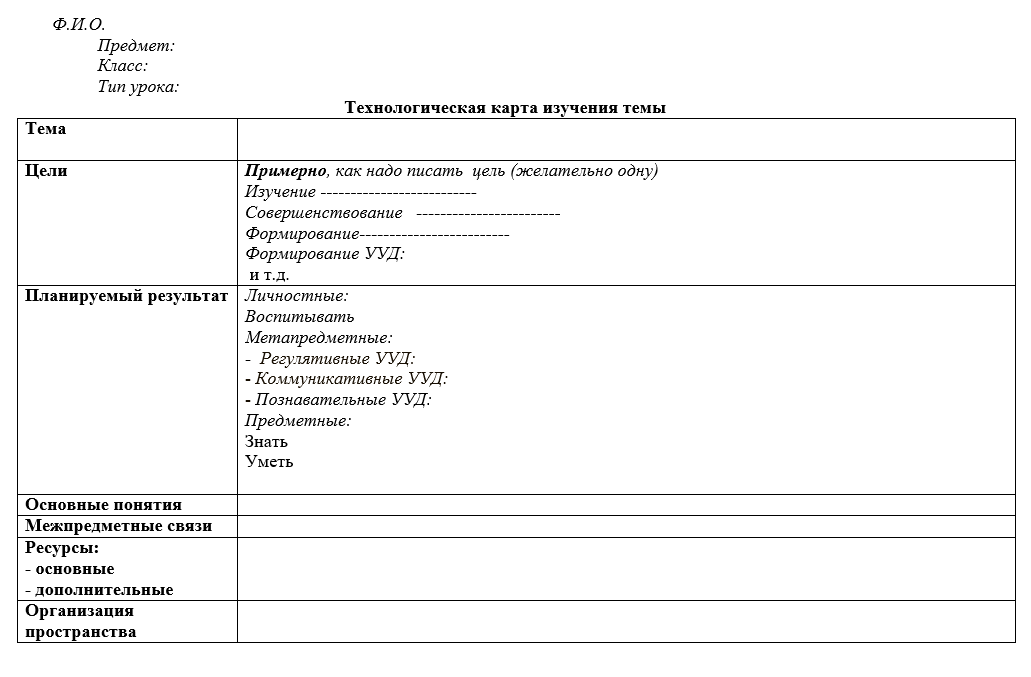 Технологическая карта урока
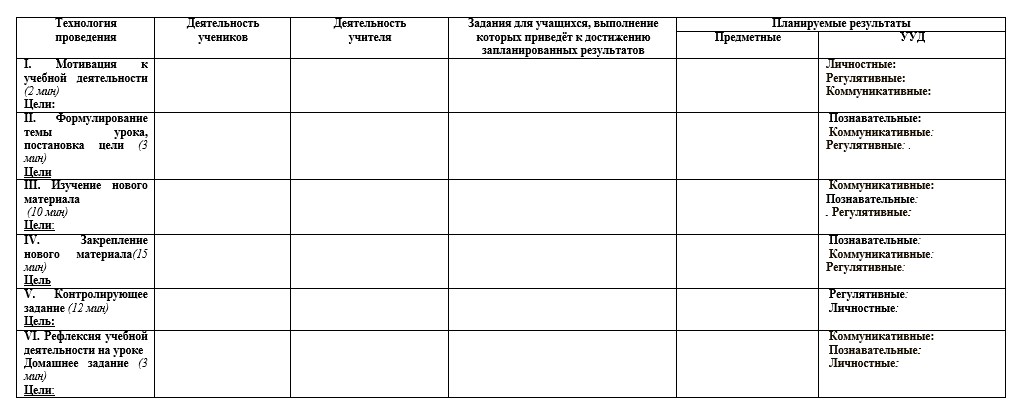 Технологическая карта урока
Предмет: геометрия     Класс: 8         
Тема урока: «Значение синуса, косинуса и тангенса для углов в 30°, 45°, 60°». 
Тип урока: урок изучения нового материала
Цель урока: Вывести значения синуса, косинуса и тангенса для углов 300, 450 и 600. Формировать навыки решения прямоугольных треугольников, используя синус, косинус и тангенс острого угла, в ходе решения задач.
Задачи урока:
§  вычислить значения синуса, косинуса и тангенса для углов 300, 450 и 600 в ходе решения задач;
§   научить применять полученные знания при решении задач.
Тип урока: комбинированный урок
Планируемые результаты:
Предметные:
§ изучение таблицы значений синуса, косинуса и тангенса для углов 300, 450 и 600;
Метапредметные:
§ Широкий спектр умений и навыков использования значений синуса, косинуса, тангенса углов 300, 450 и 600 для решения задач;
Личностные:
§ Умение развивать свои интеллектуальные способности в процессе решения проблемных задач;
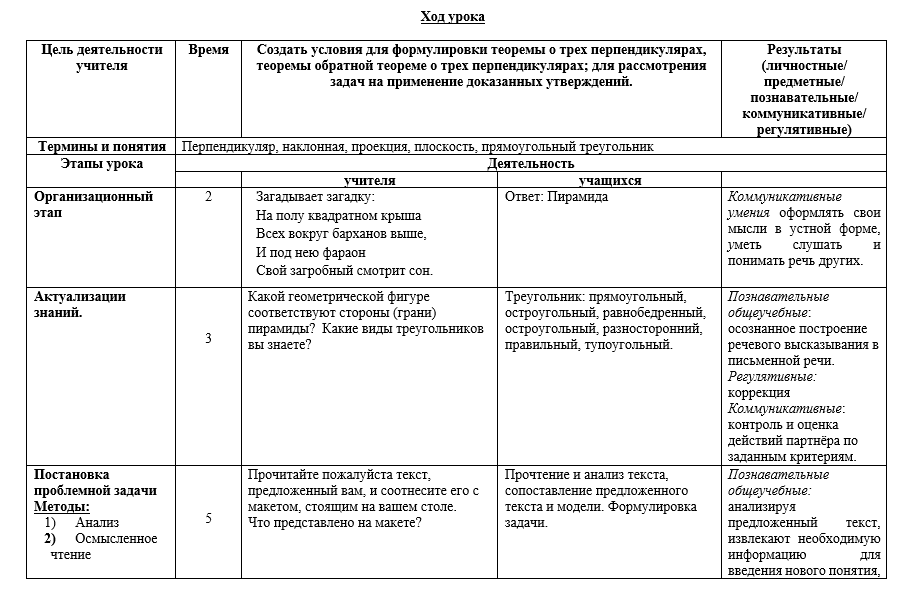 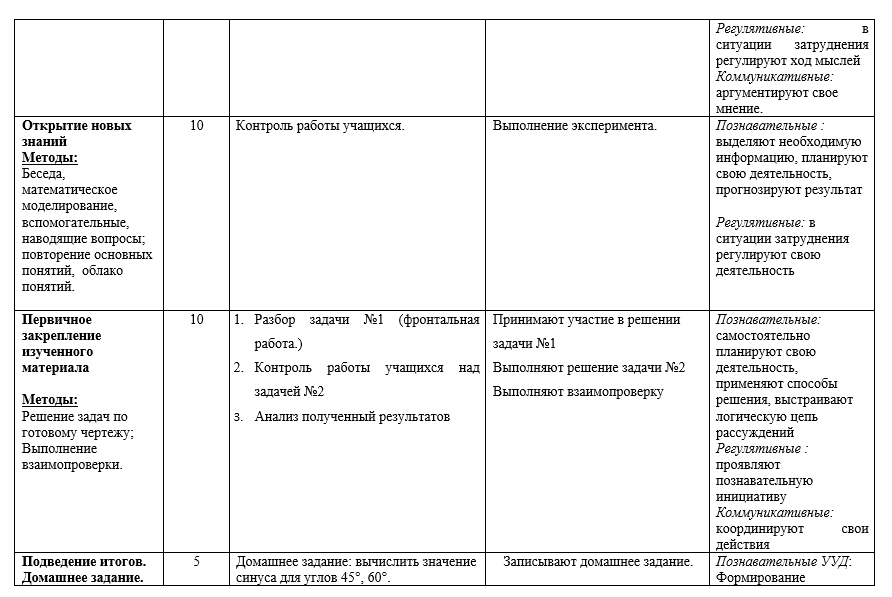 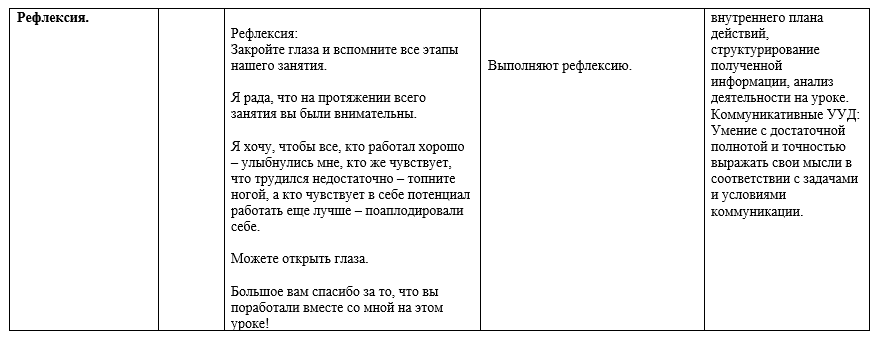 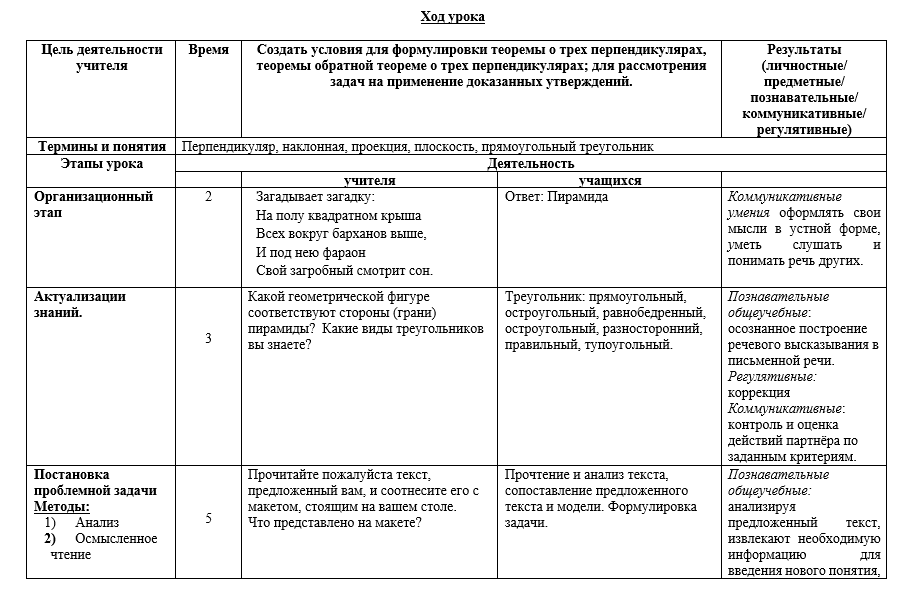 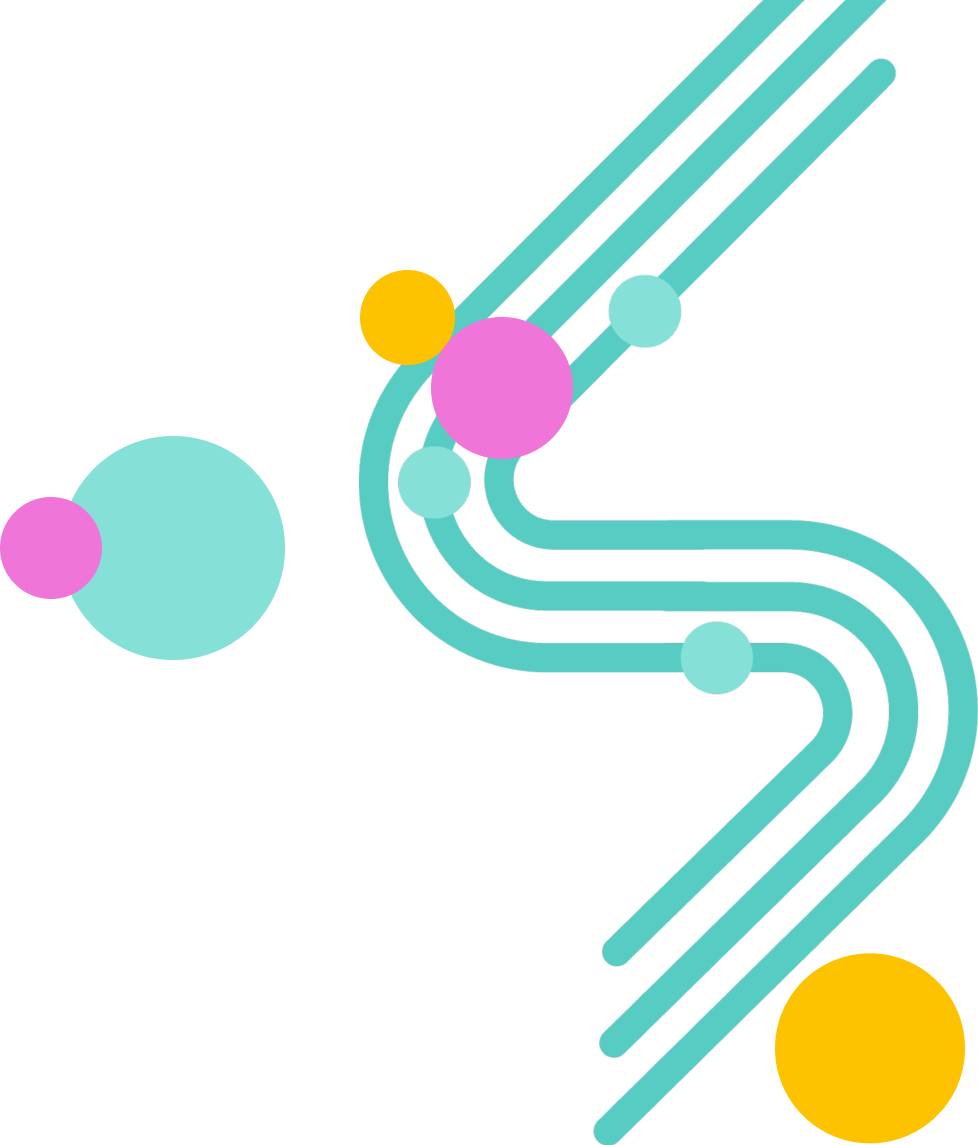 Технологическая карта урока
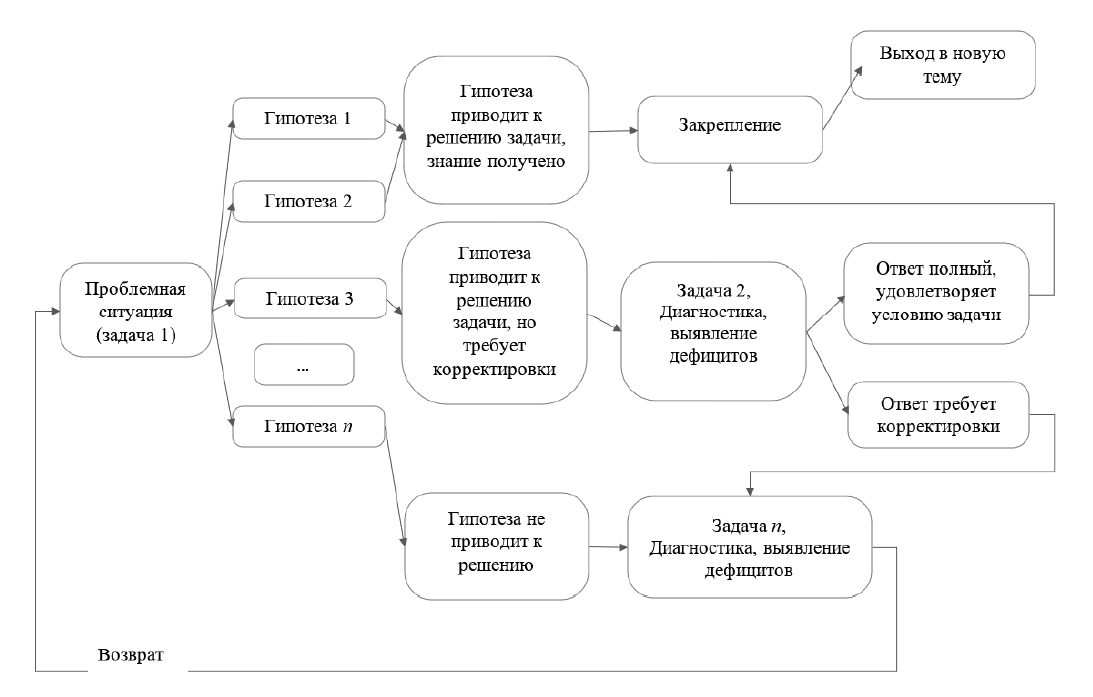 Возможный общий вид этапа работы с проблемной
ситуацией на уроке открытия нового знания
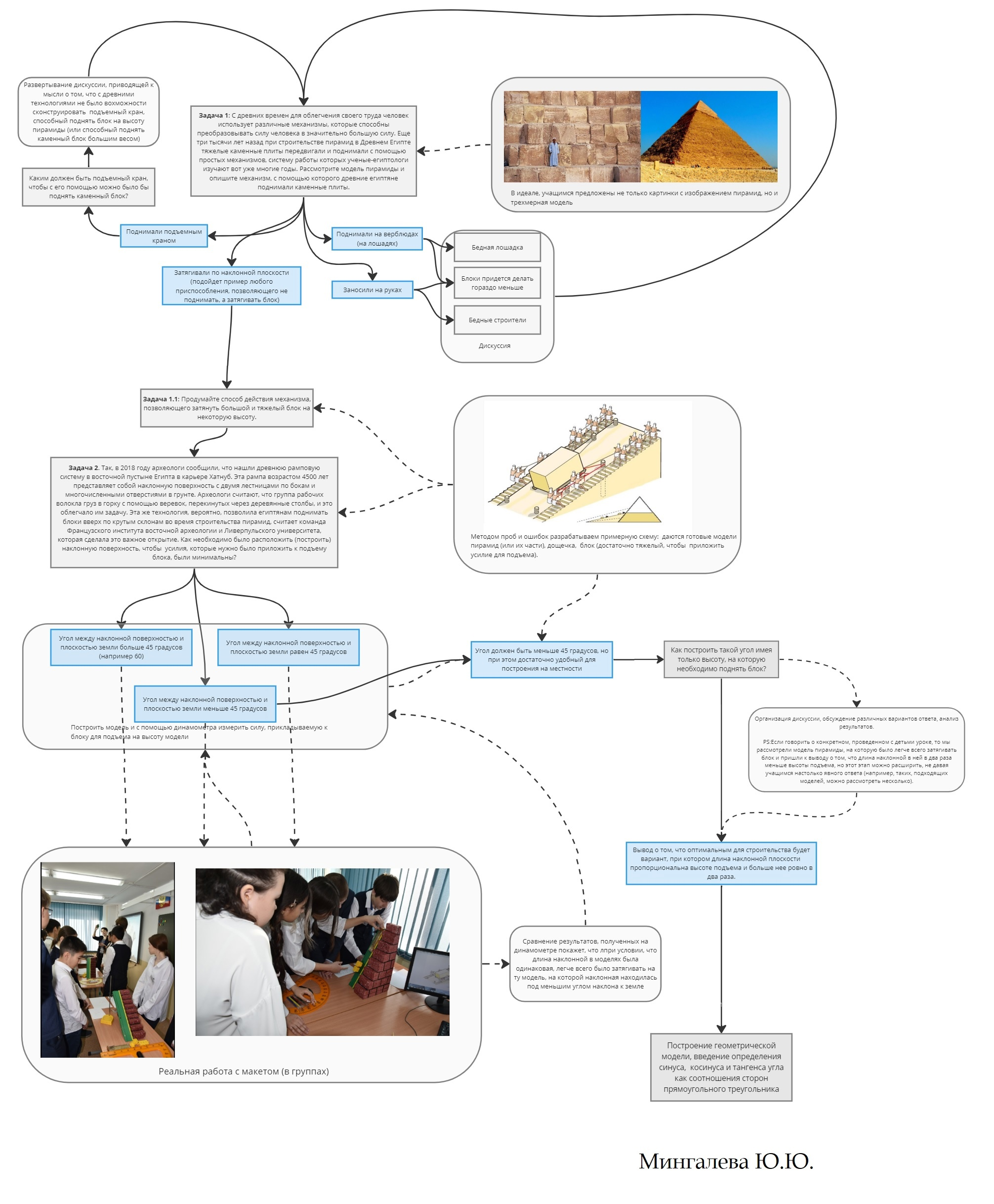 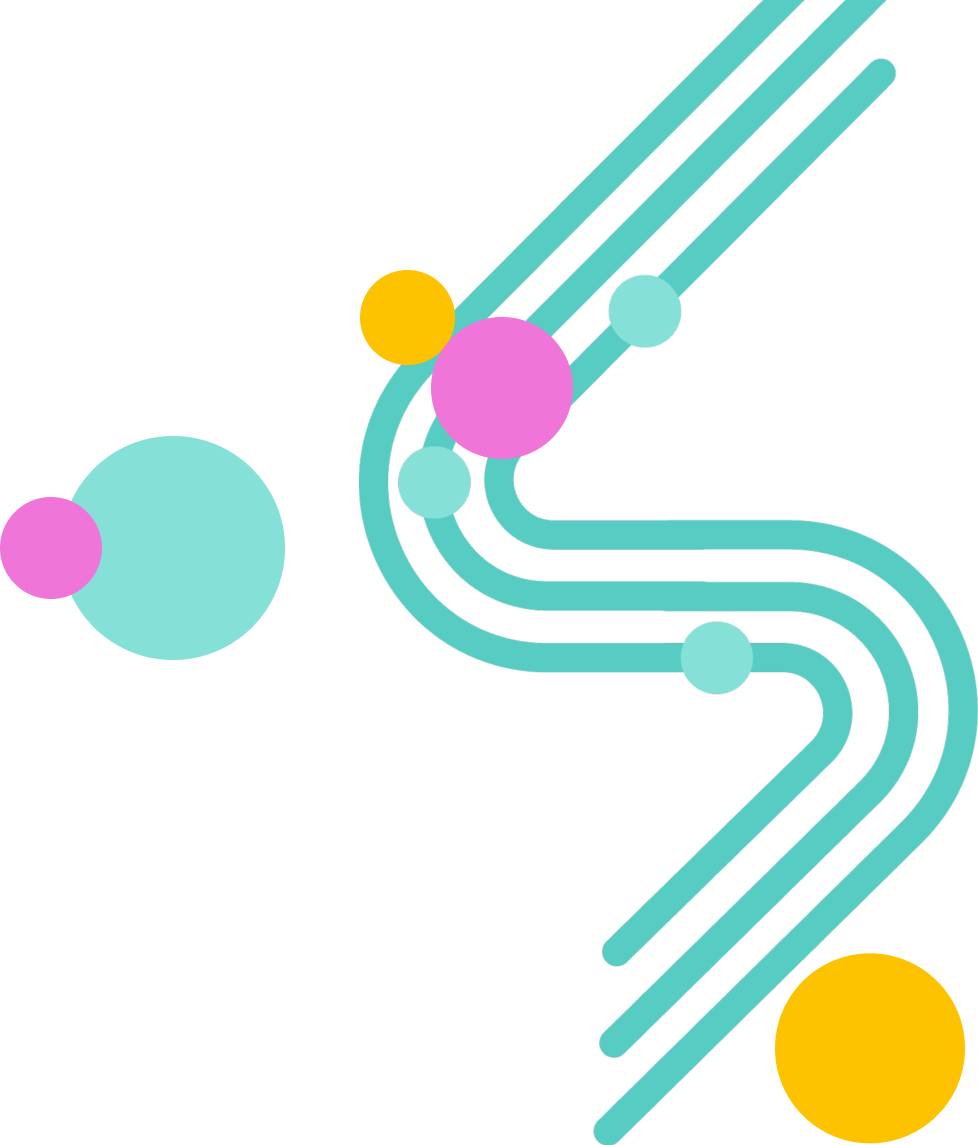 Этап работы с проблемнойситуацией
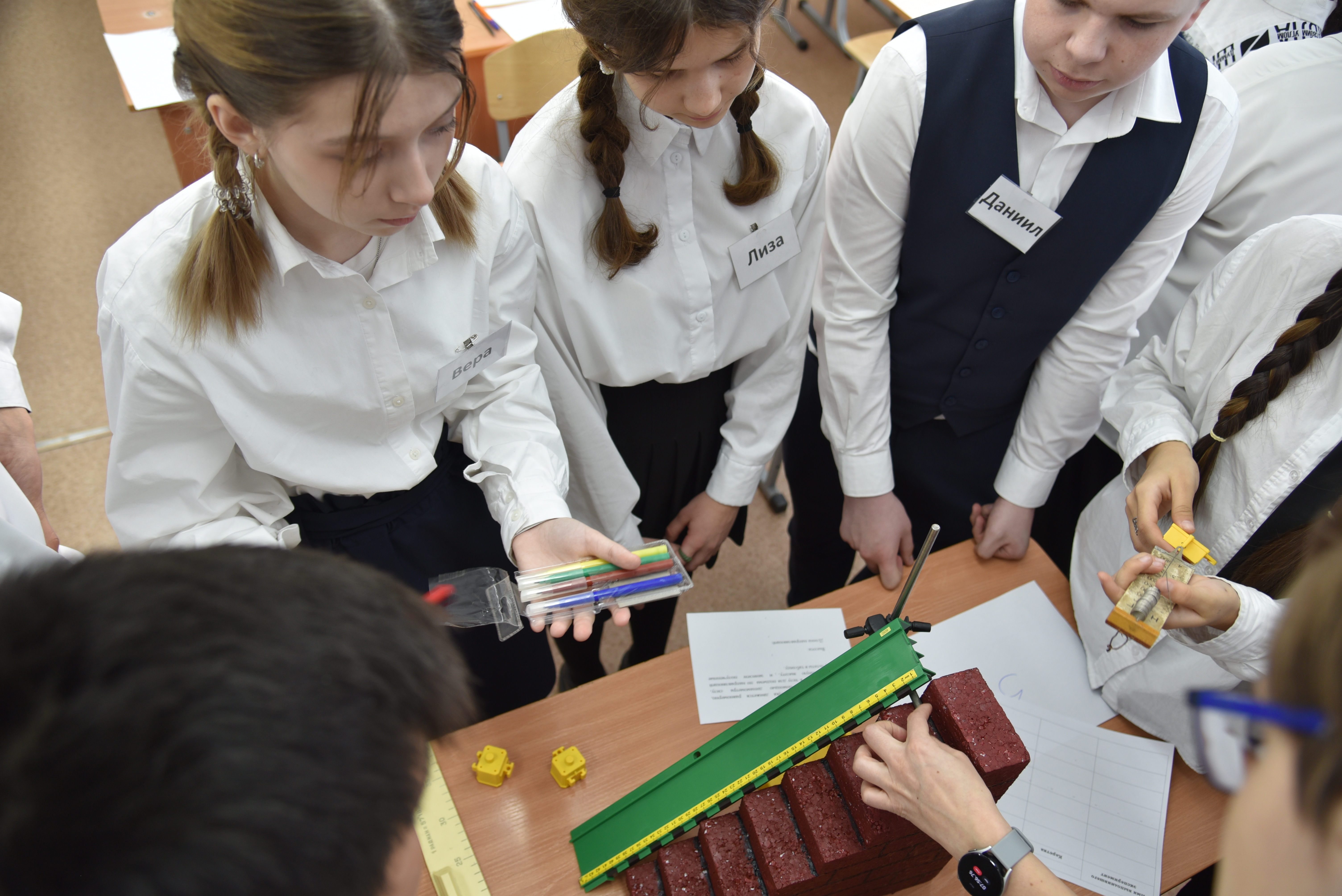 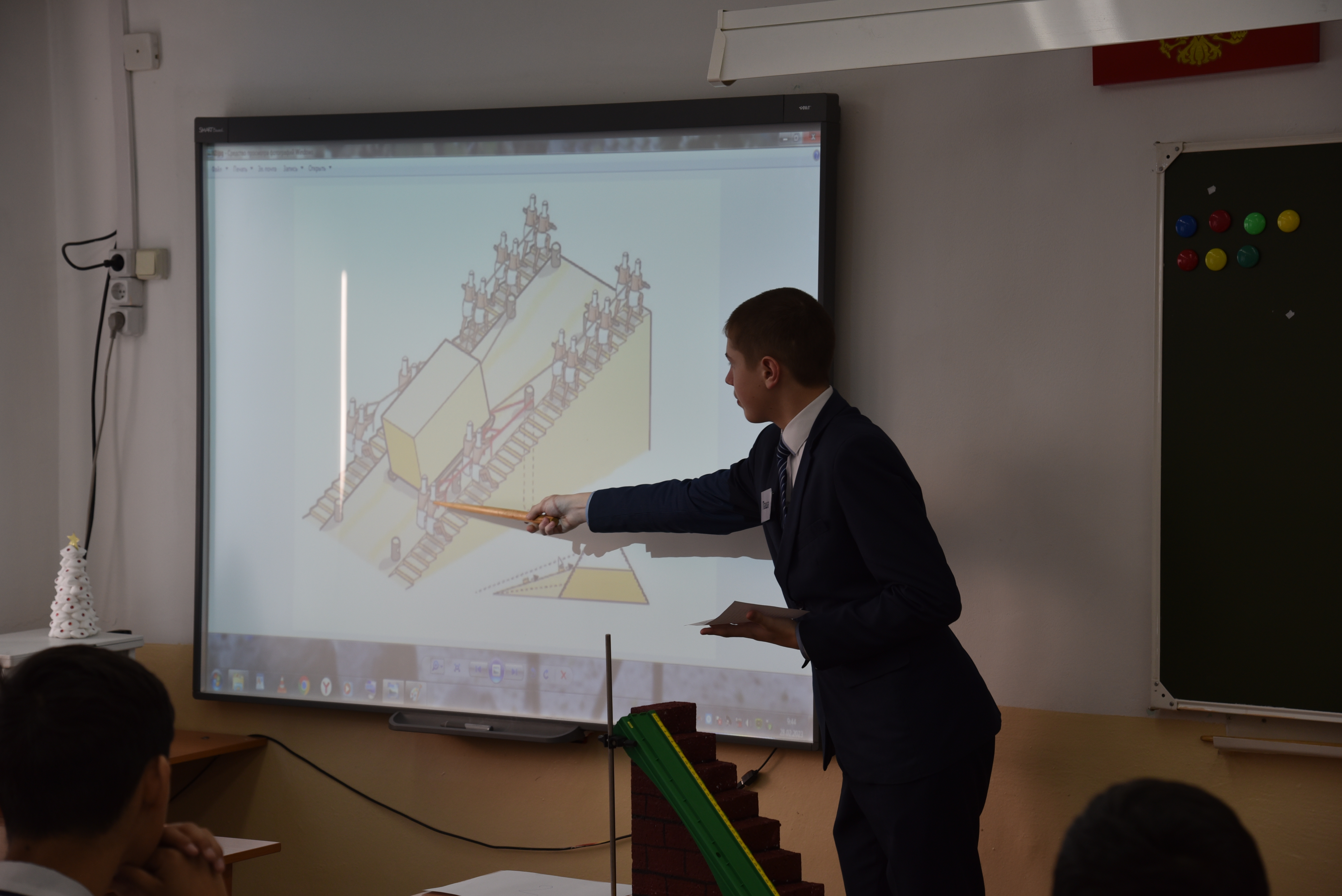 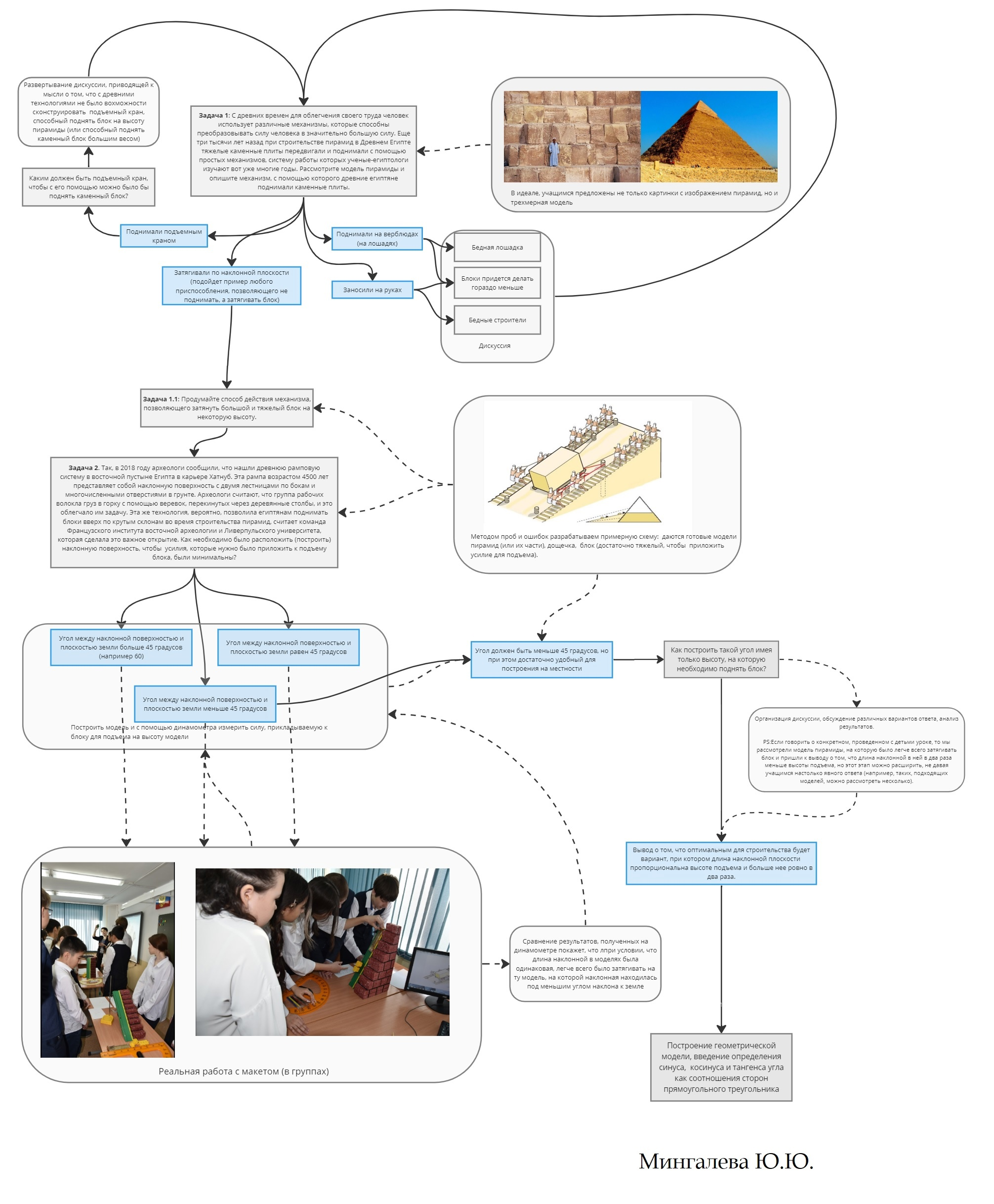 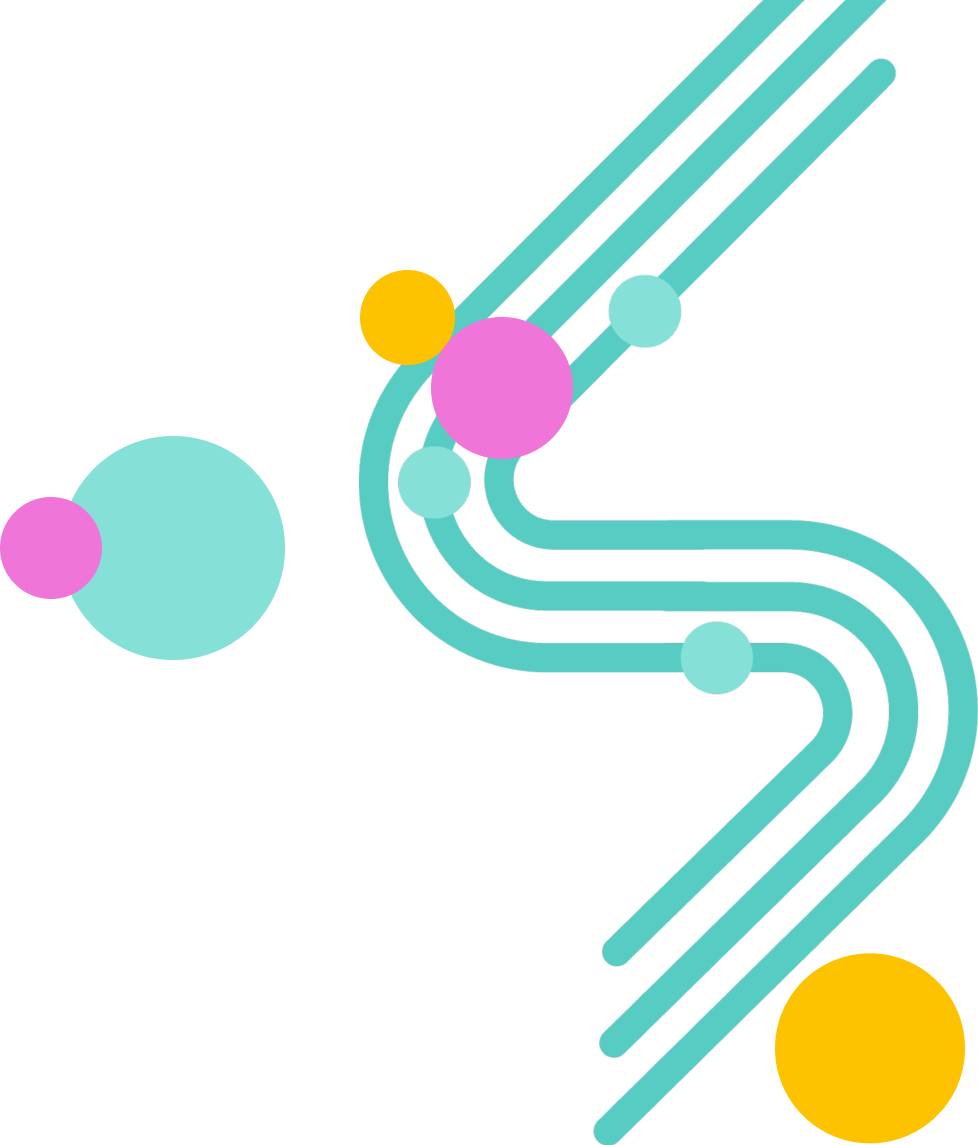 Этап работы с проблемнойситуацией
Спасибо за внимание!